Artificial Intelligence
By Adeeb Alamat 8F
What is a.i ? (Artificial intelligence)
Artificial intelligence is the simulation of human intelligence processes by machines
An example of A.I is a Smart Assistant like (Google and Siri)
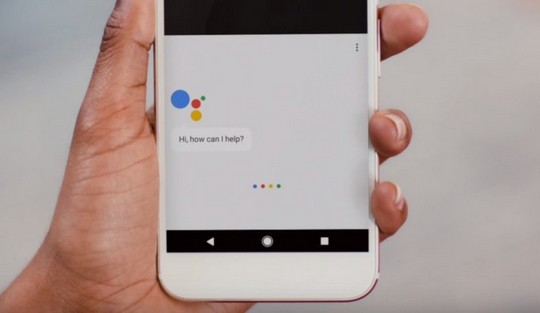 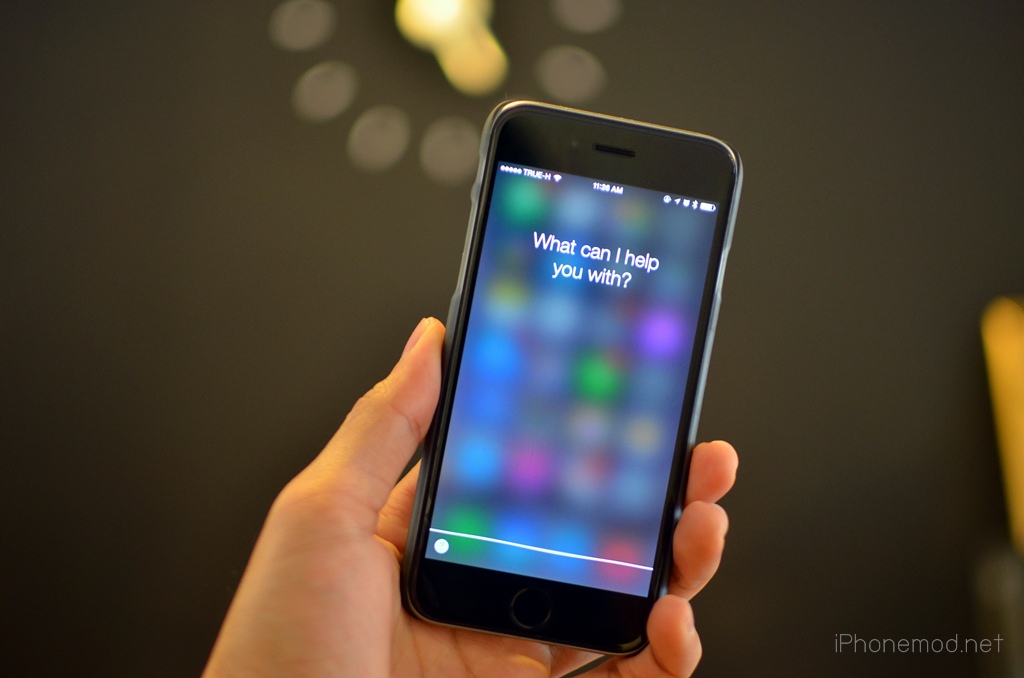 This Photo by Unknown Author is licensed under CC BY-SA-NC
This Photo by Unknown Author is licensed under CC BY-NC
Other examples of ai
There are lots of kinds of ai and each have their own benefit.
A more recent one is Self-Parking Cars.
Tesla is a very famous example of Self-Driving cars.
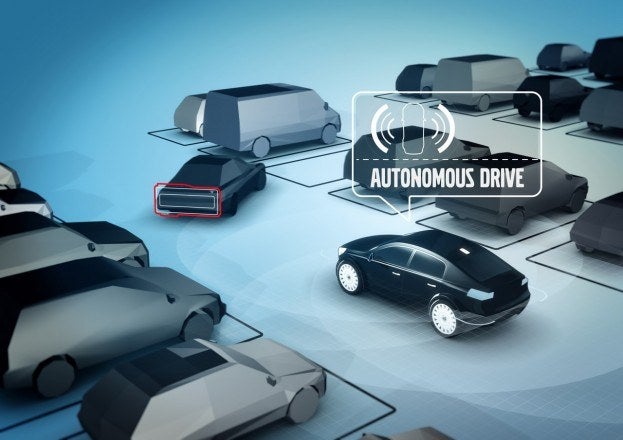 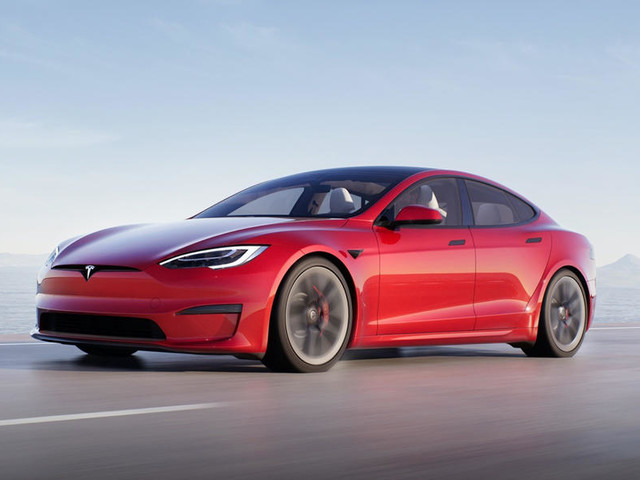 Automatic self park
This Photo by Unknown Author is licensed under CC BY
This Photo by Unknown Author is licensed under CC BY-NC
What are the advantages of a.i?